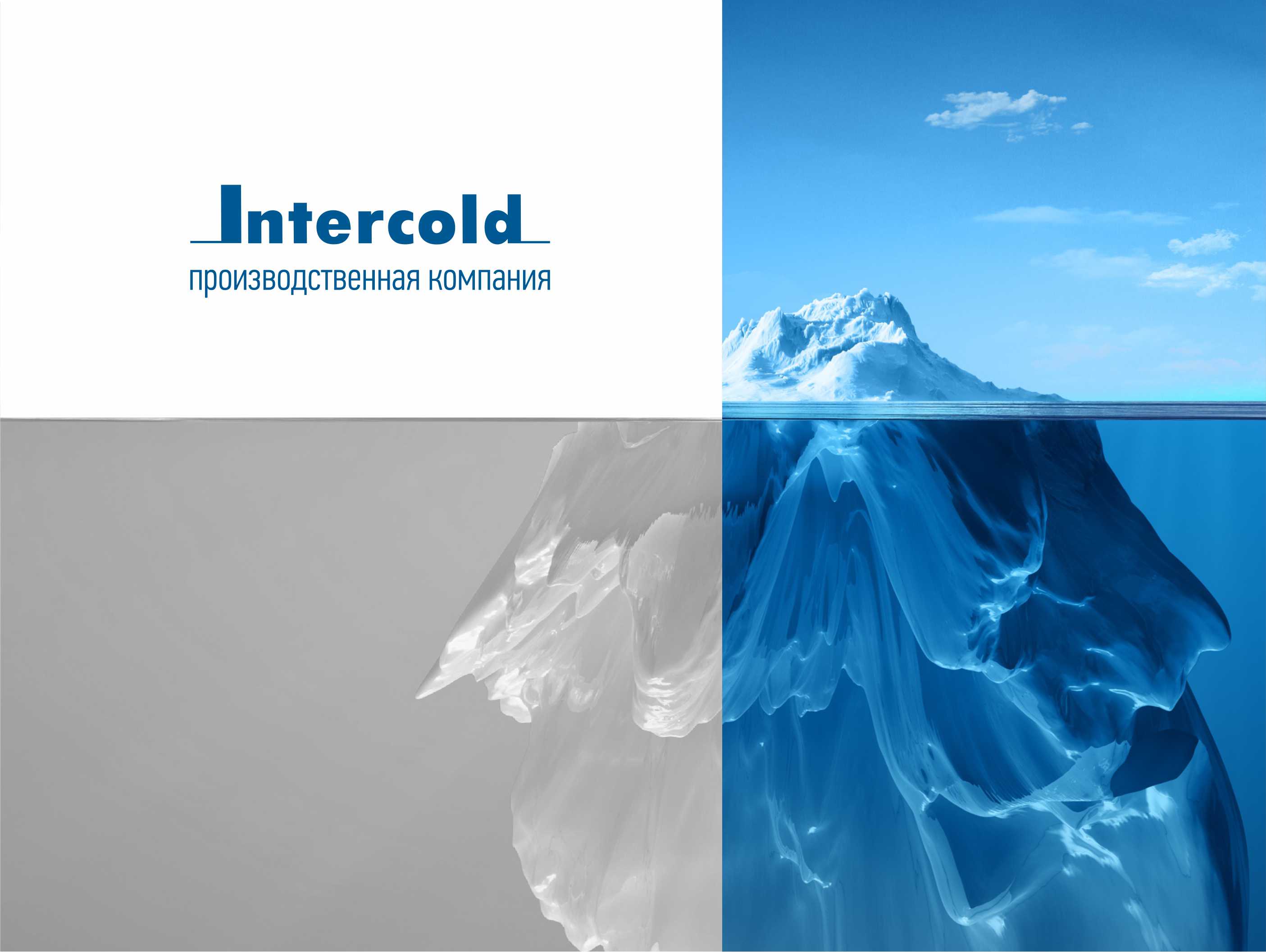 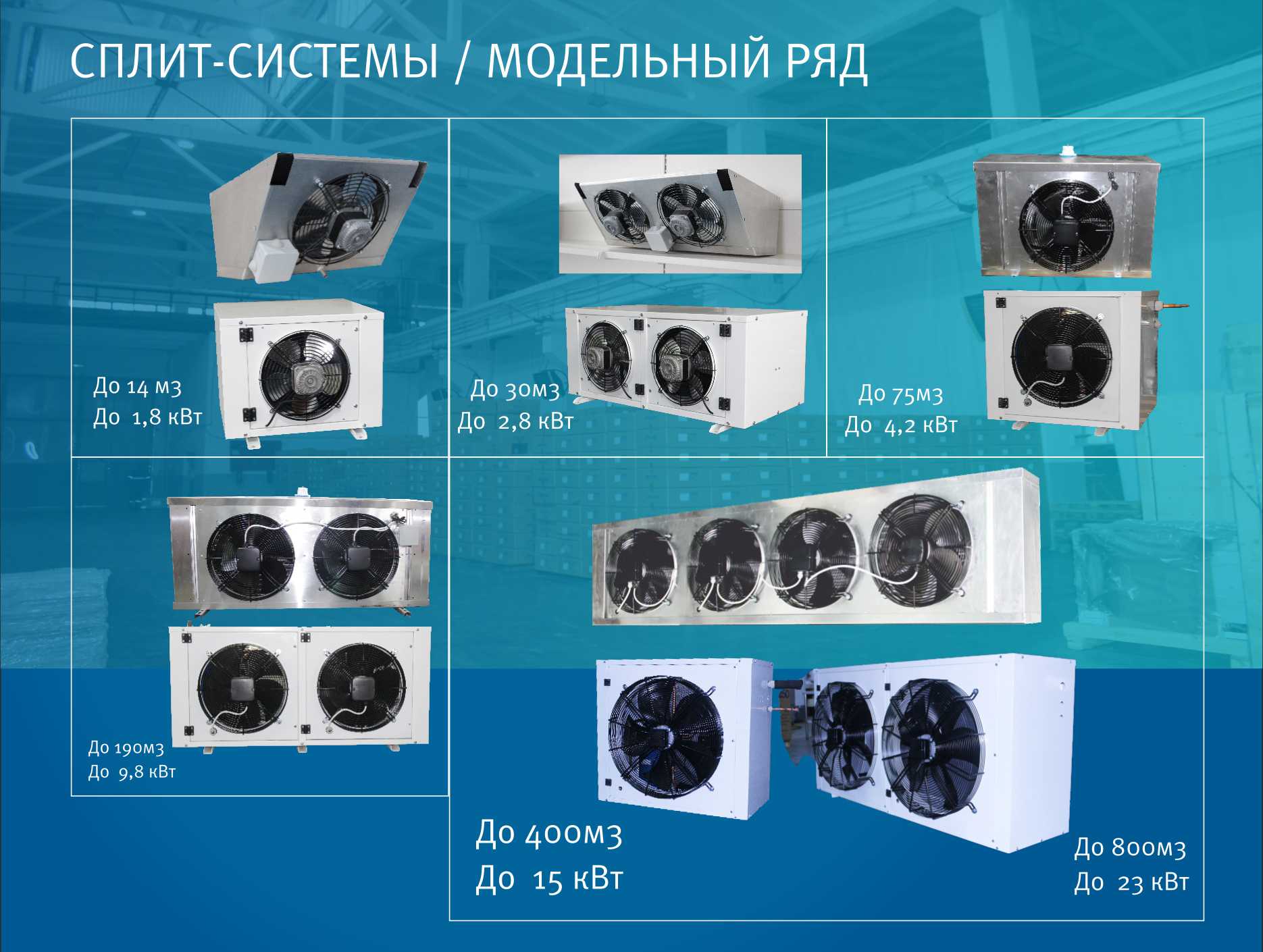 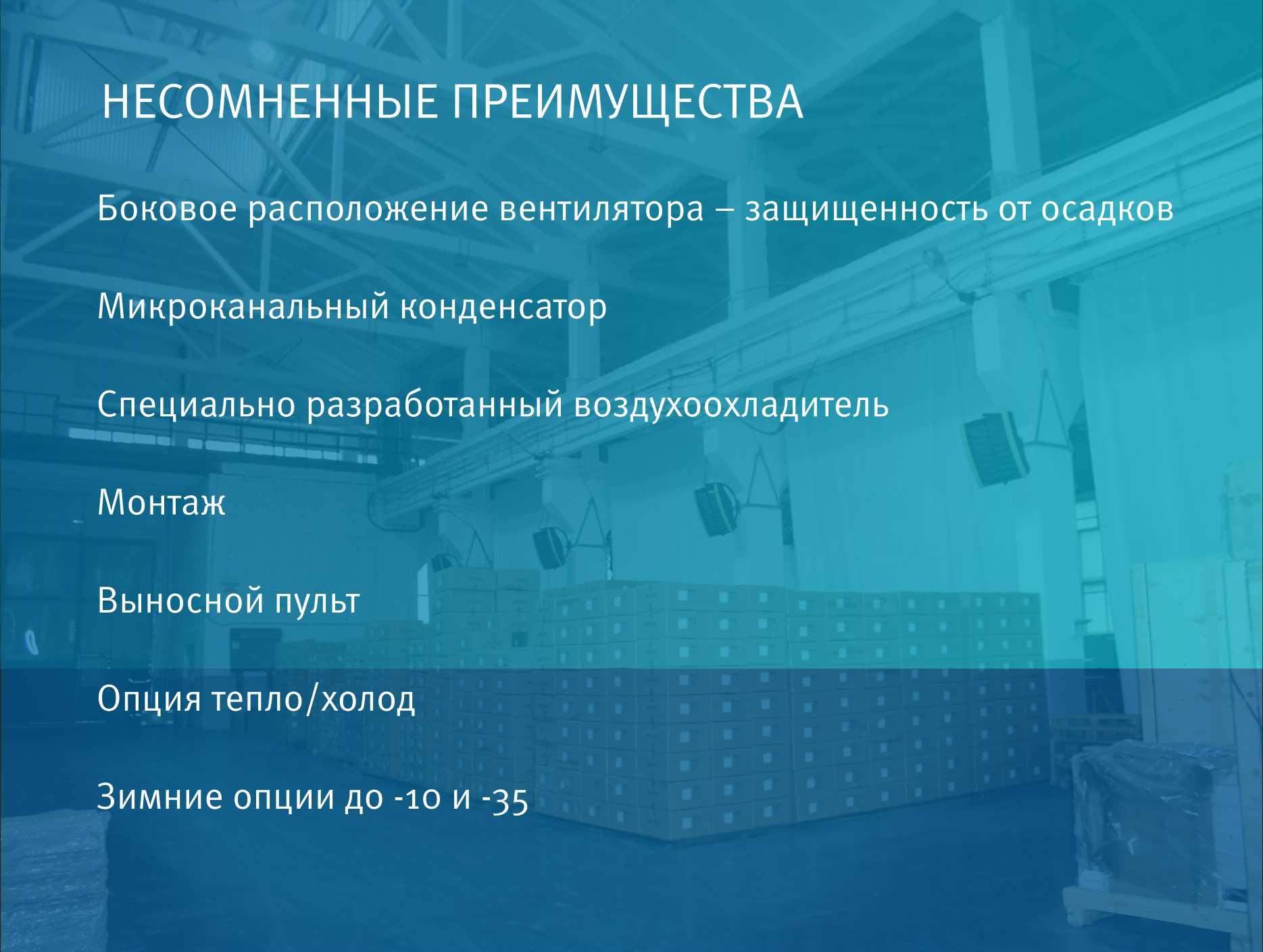 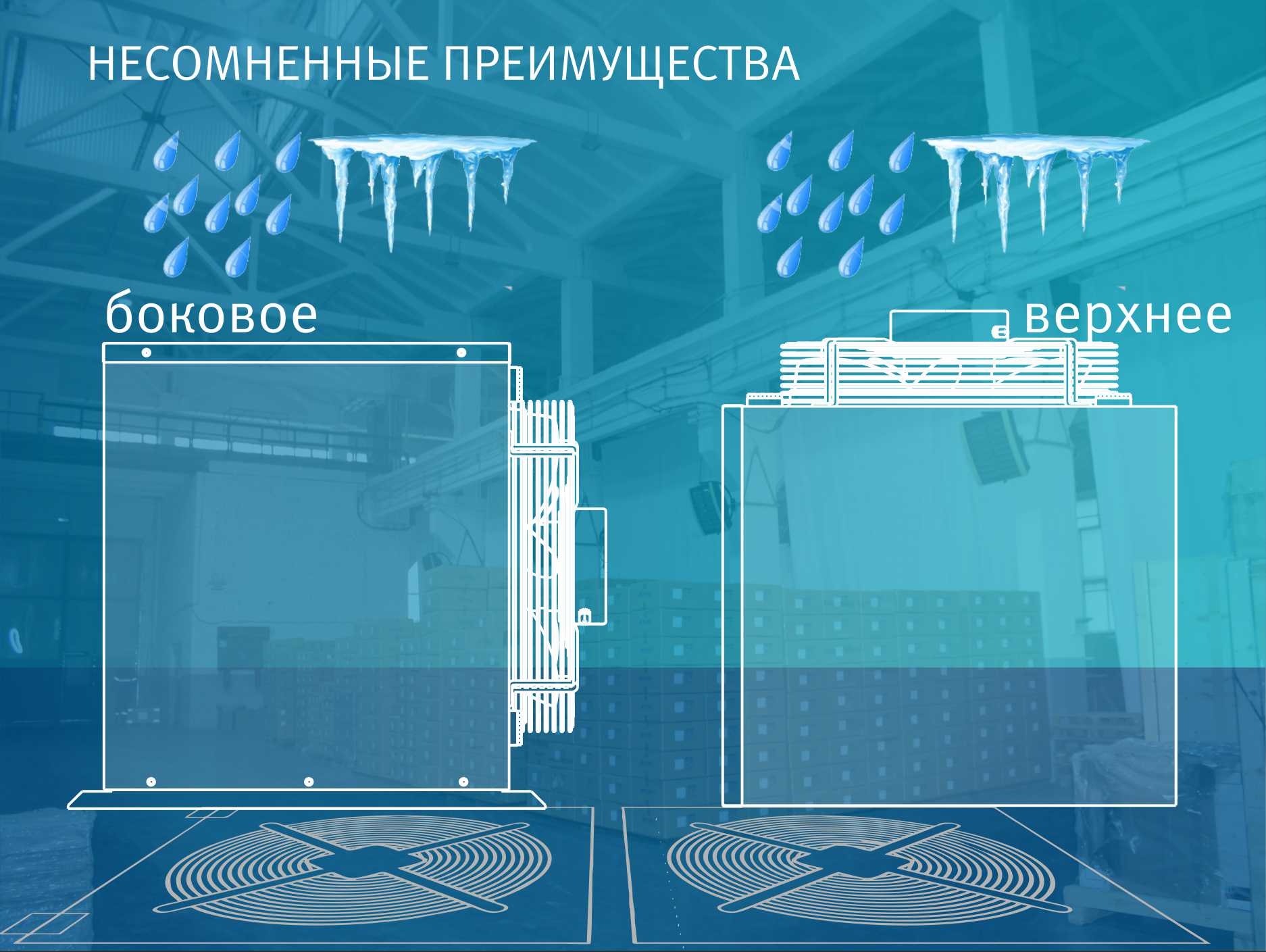 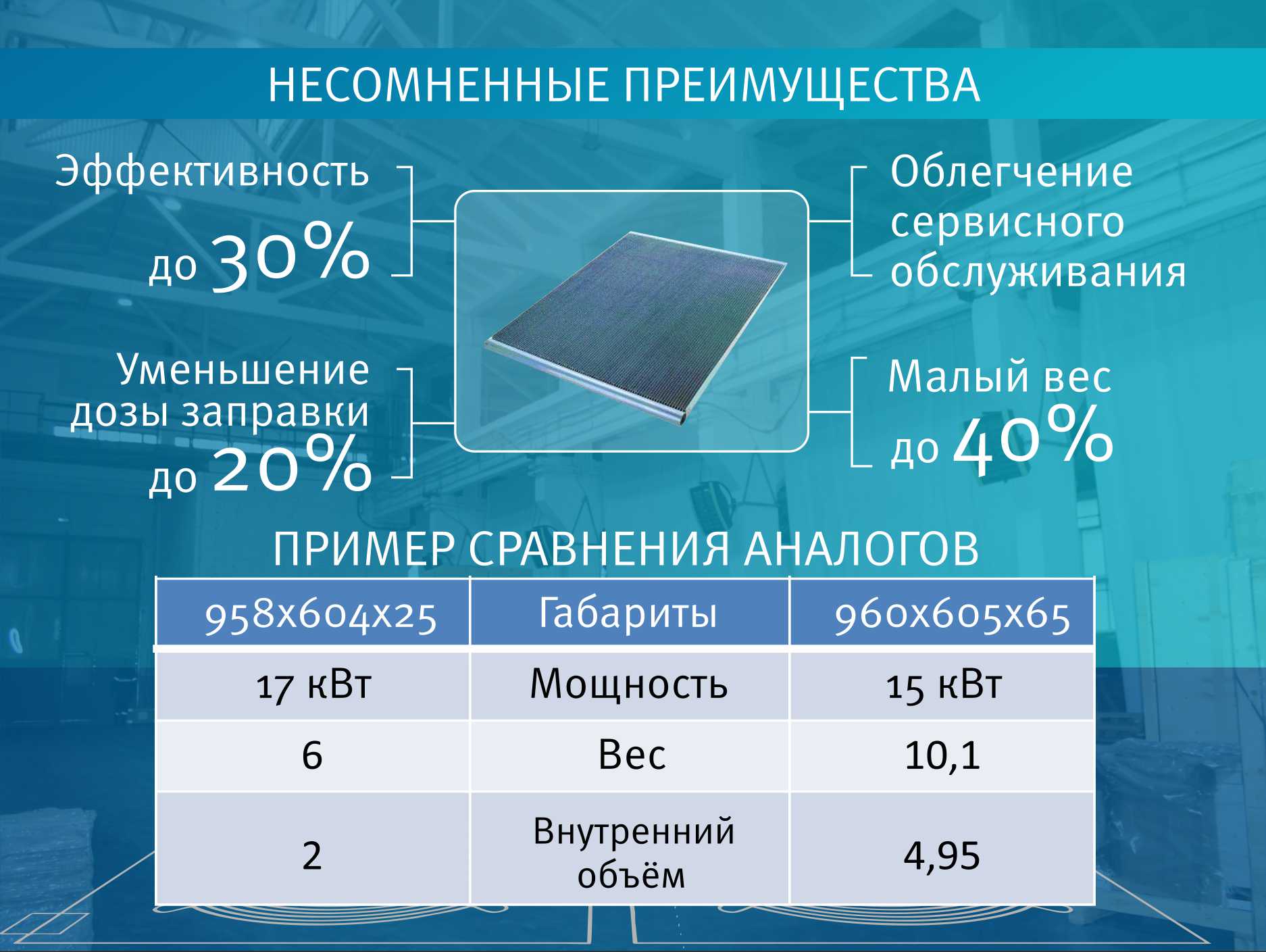 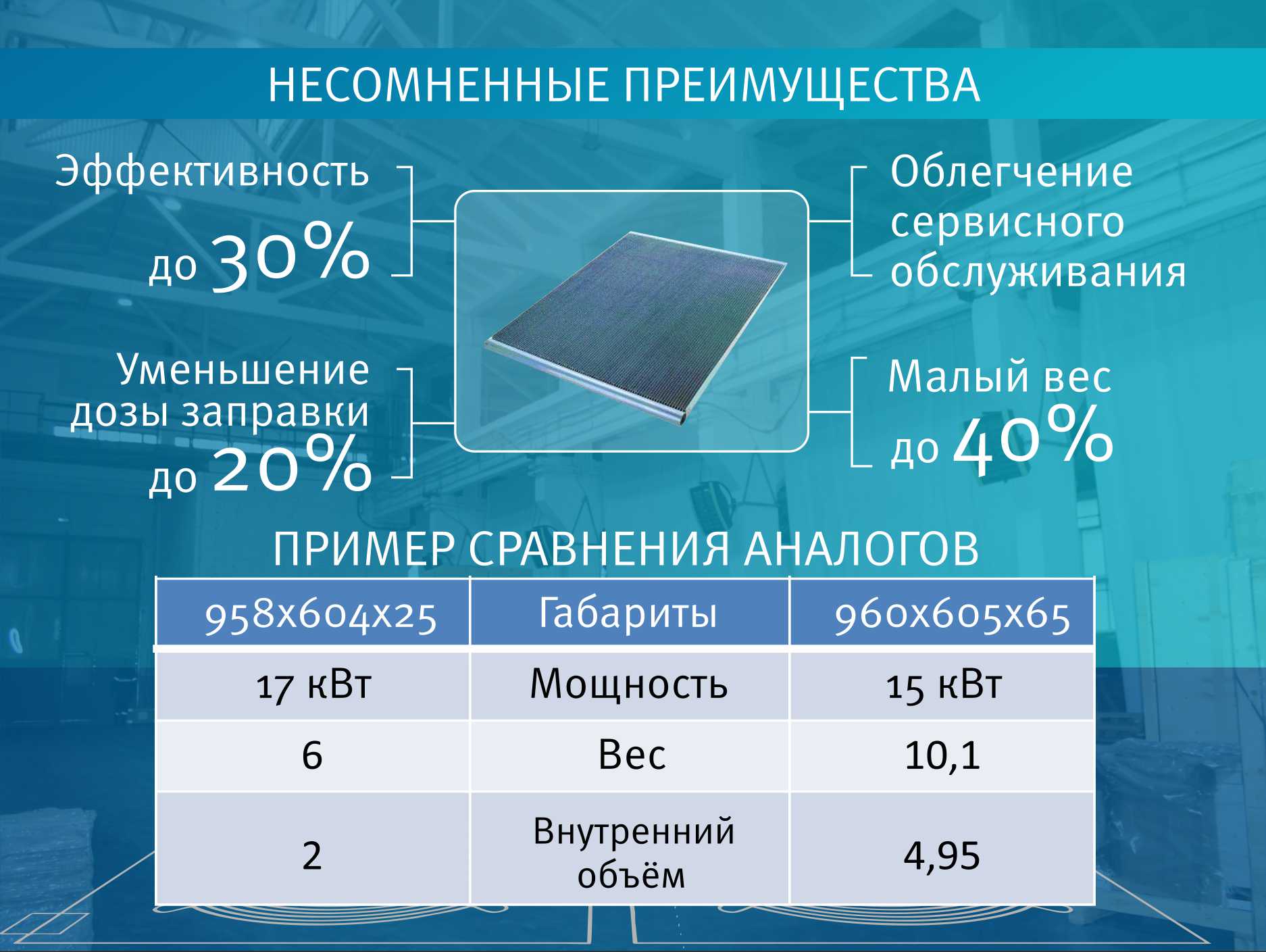 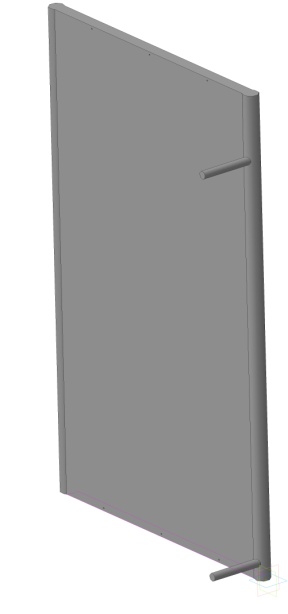 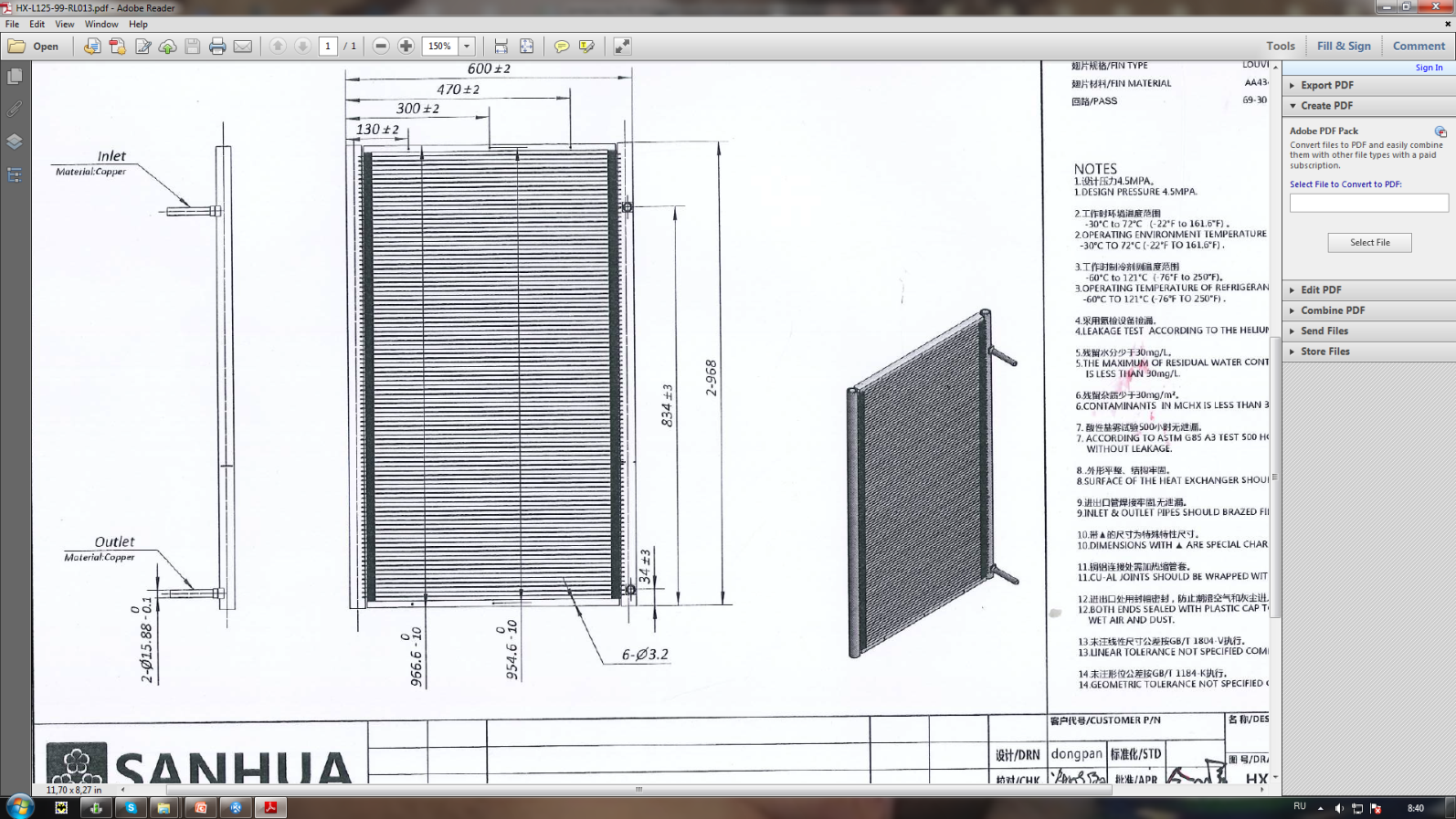 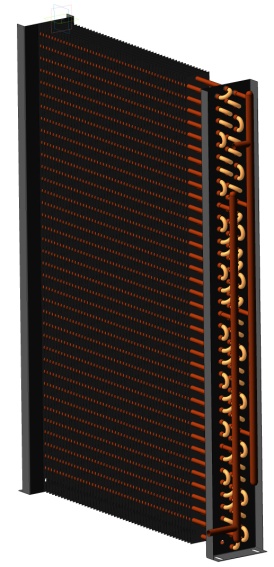 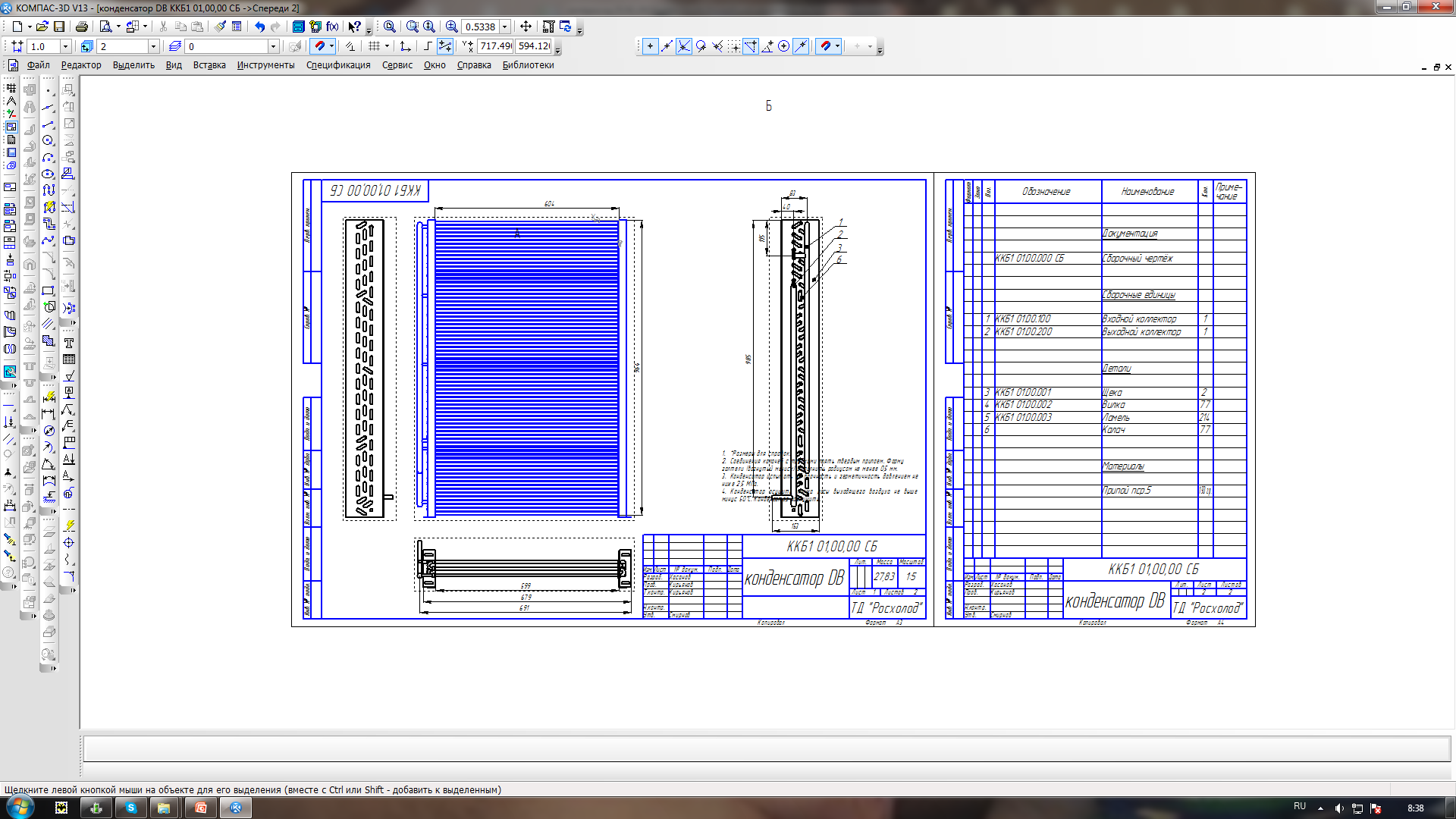 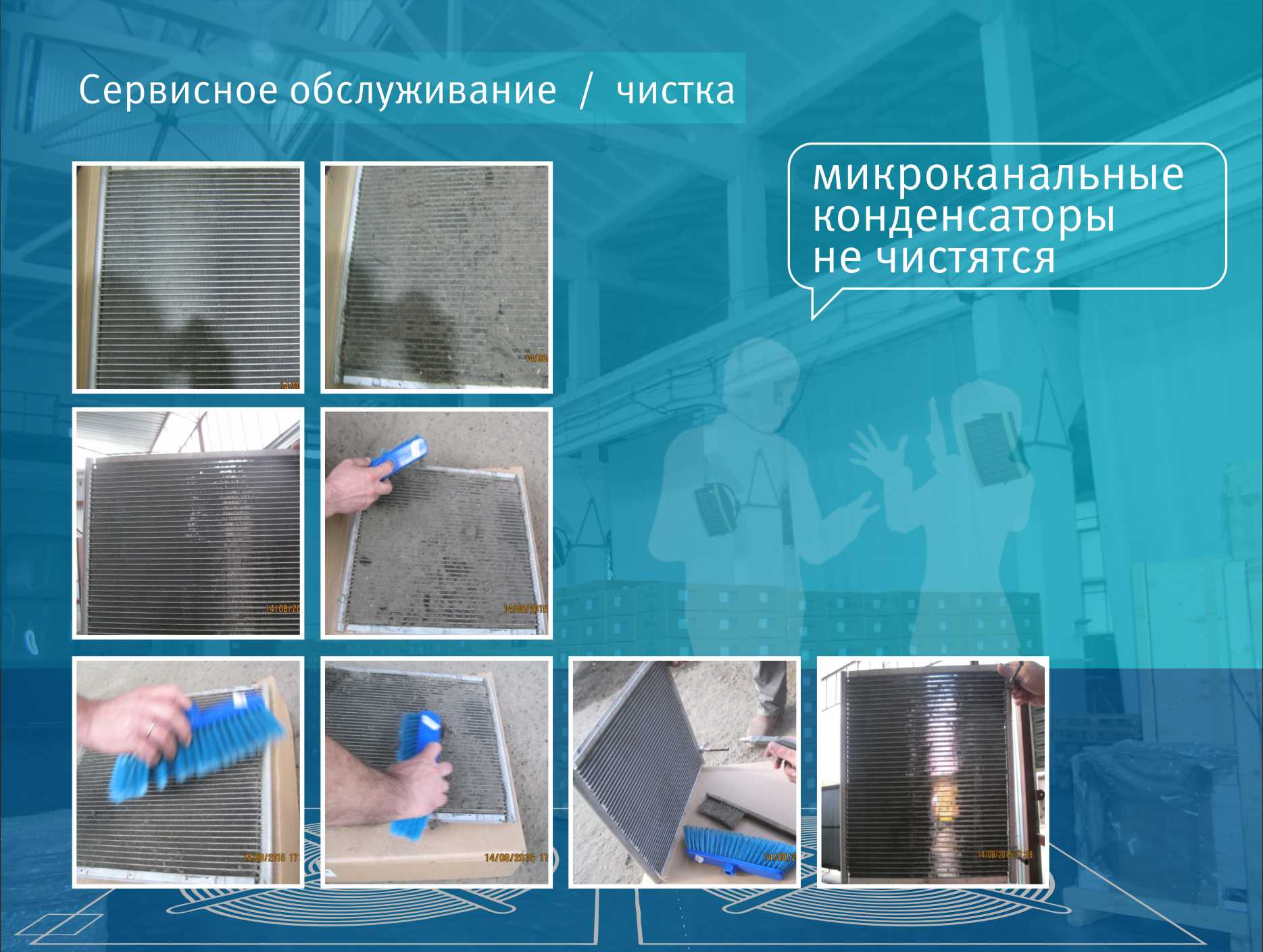 Источники загрязнений
«Тополиный пух» Семена мелкие, продолговатые 
чёрные или чёрно-бурые, длиной 2—3 мм, 
при основании имеют пучок многочисленных
 тонких шелковистых волосков («тополиный пух»)


2. Пыль. частицы меньшего диаметра
 от долей микрона и до максимального — 0,1 мм.


3. Мука


4. Жир
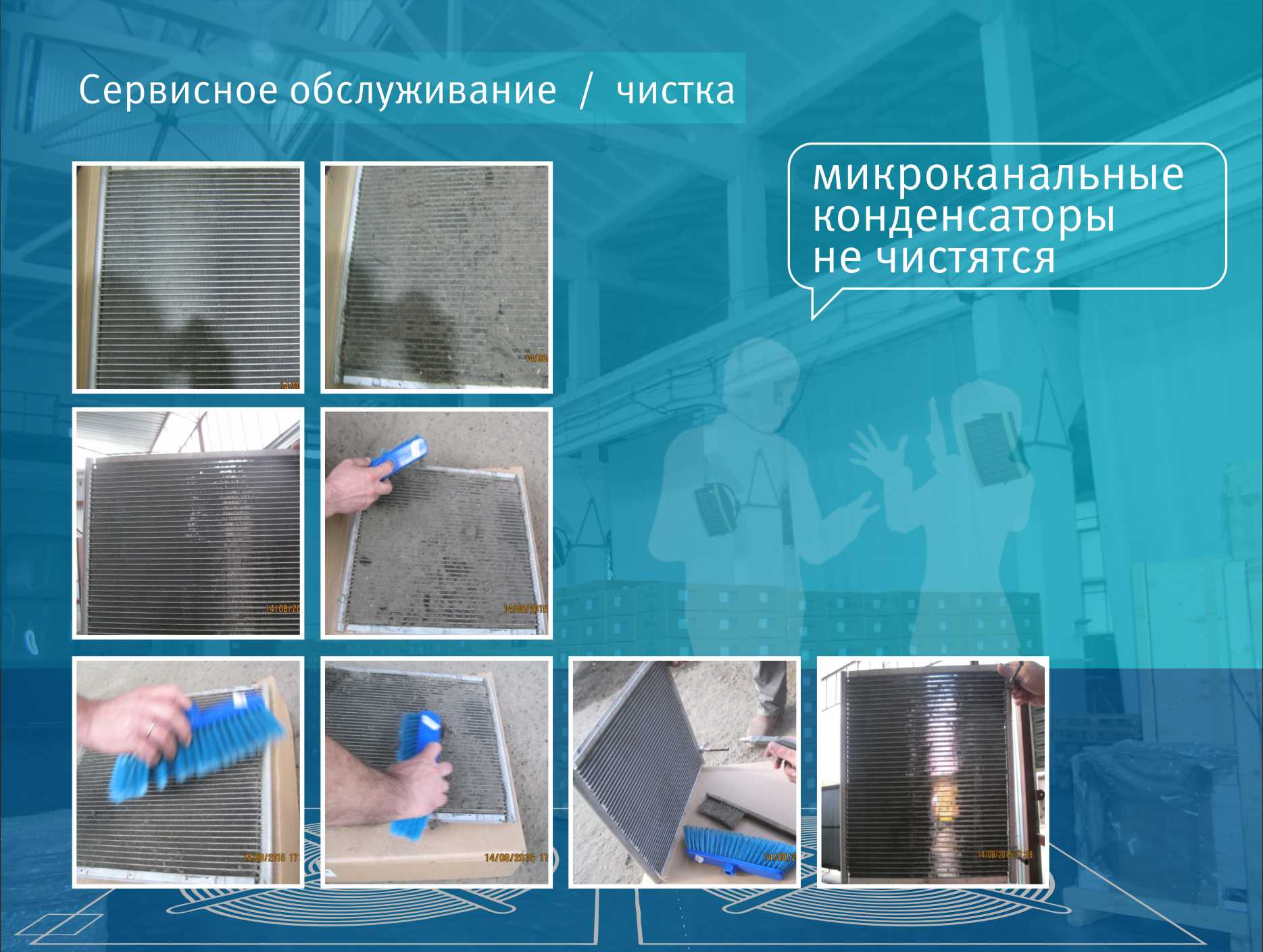 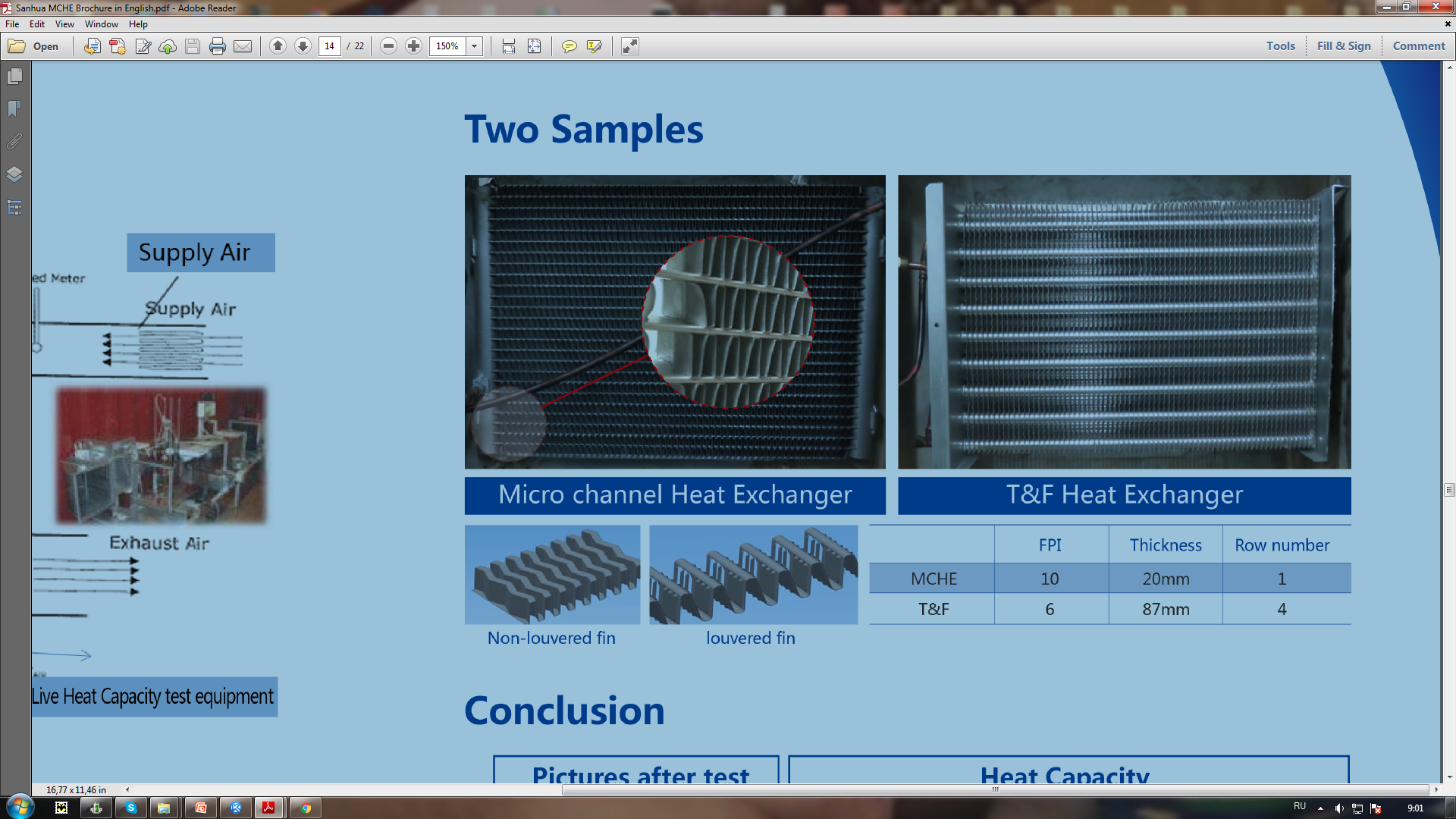 1,5-1,8 мм
Толщина 25 мм
2,2-3,2 мм
Толщина 65 мм
Пыль и пух оседают с наружи
Пыль и пух оседают внутри
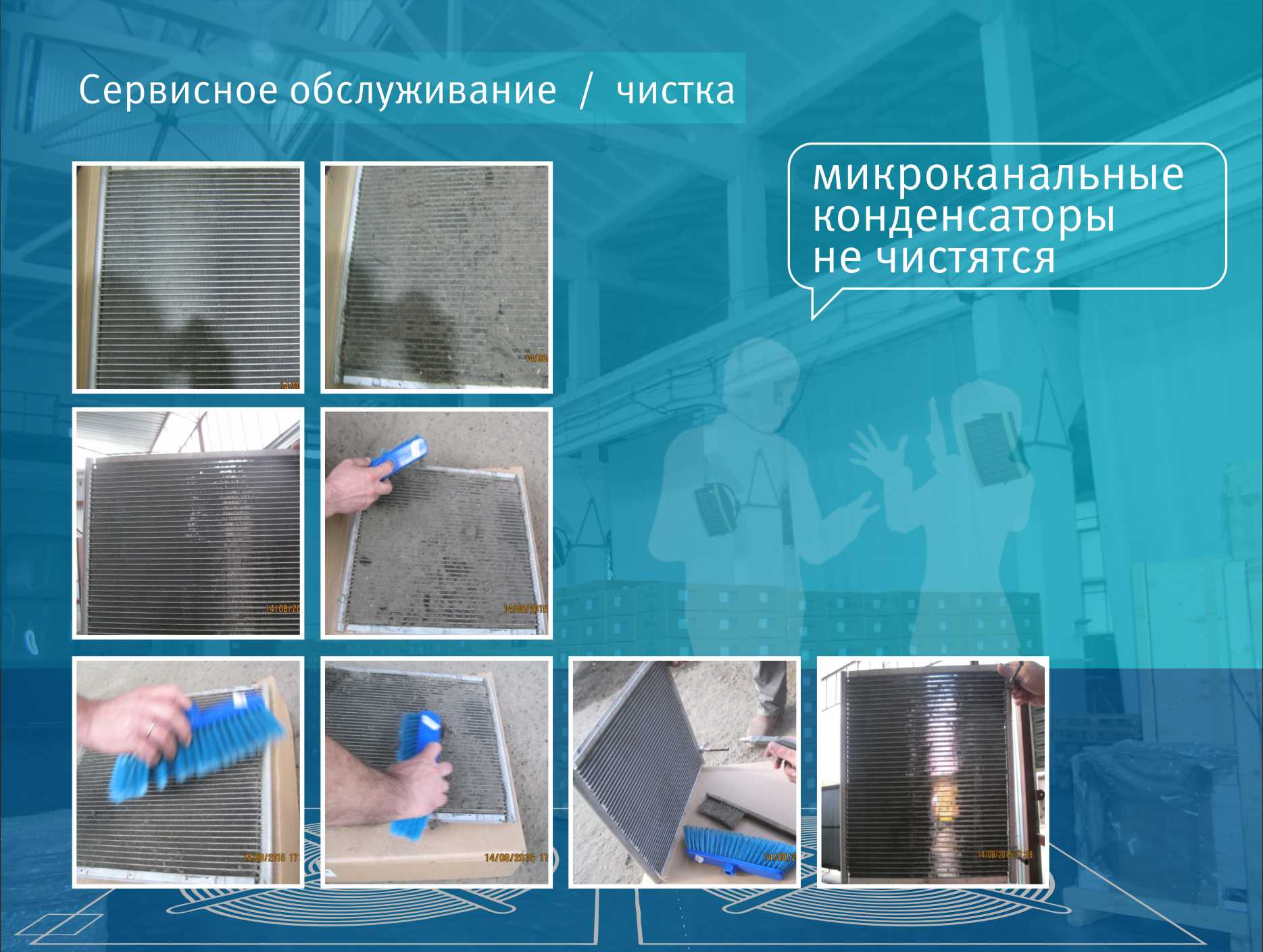 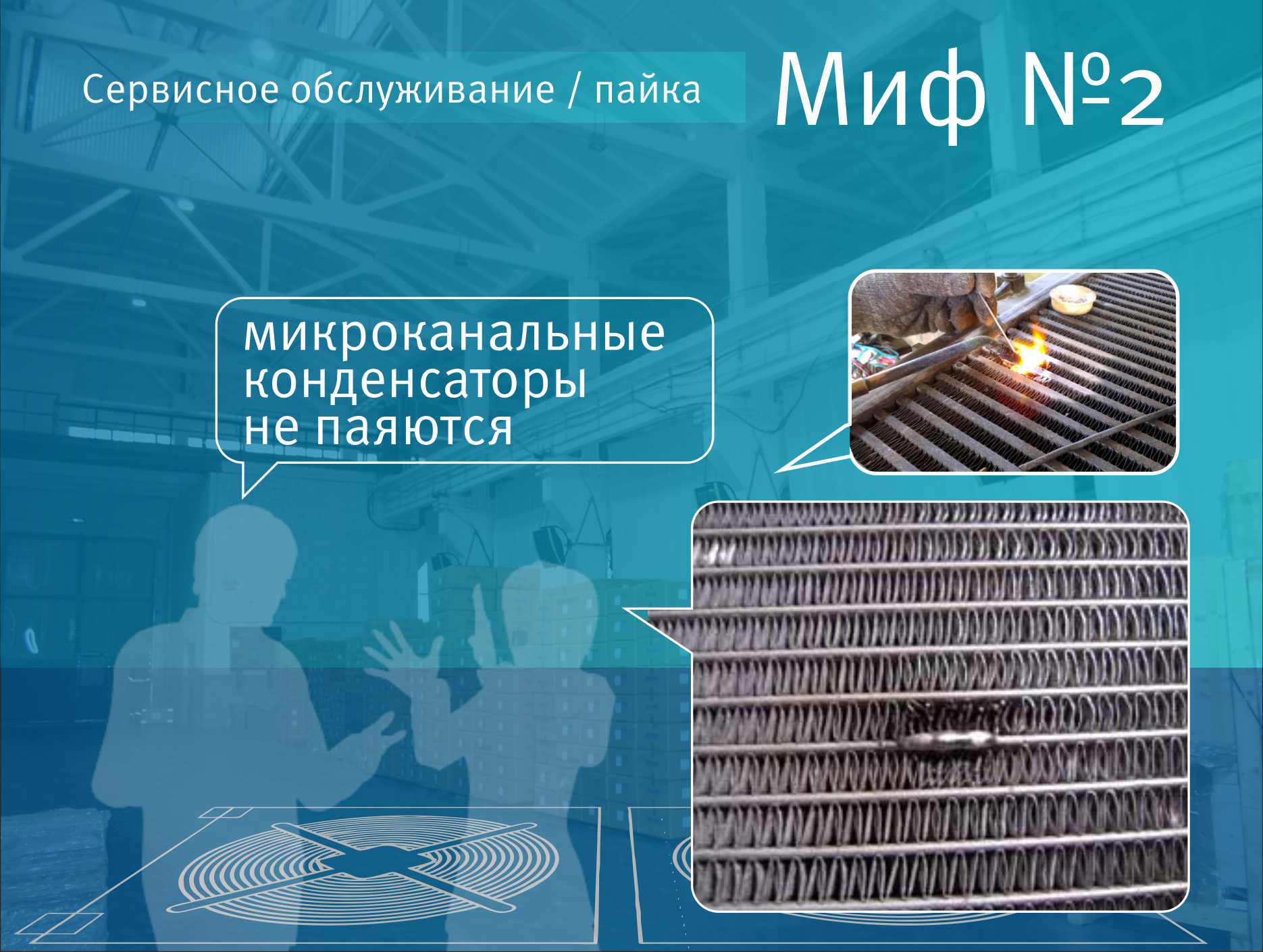 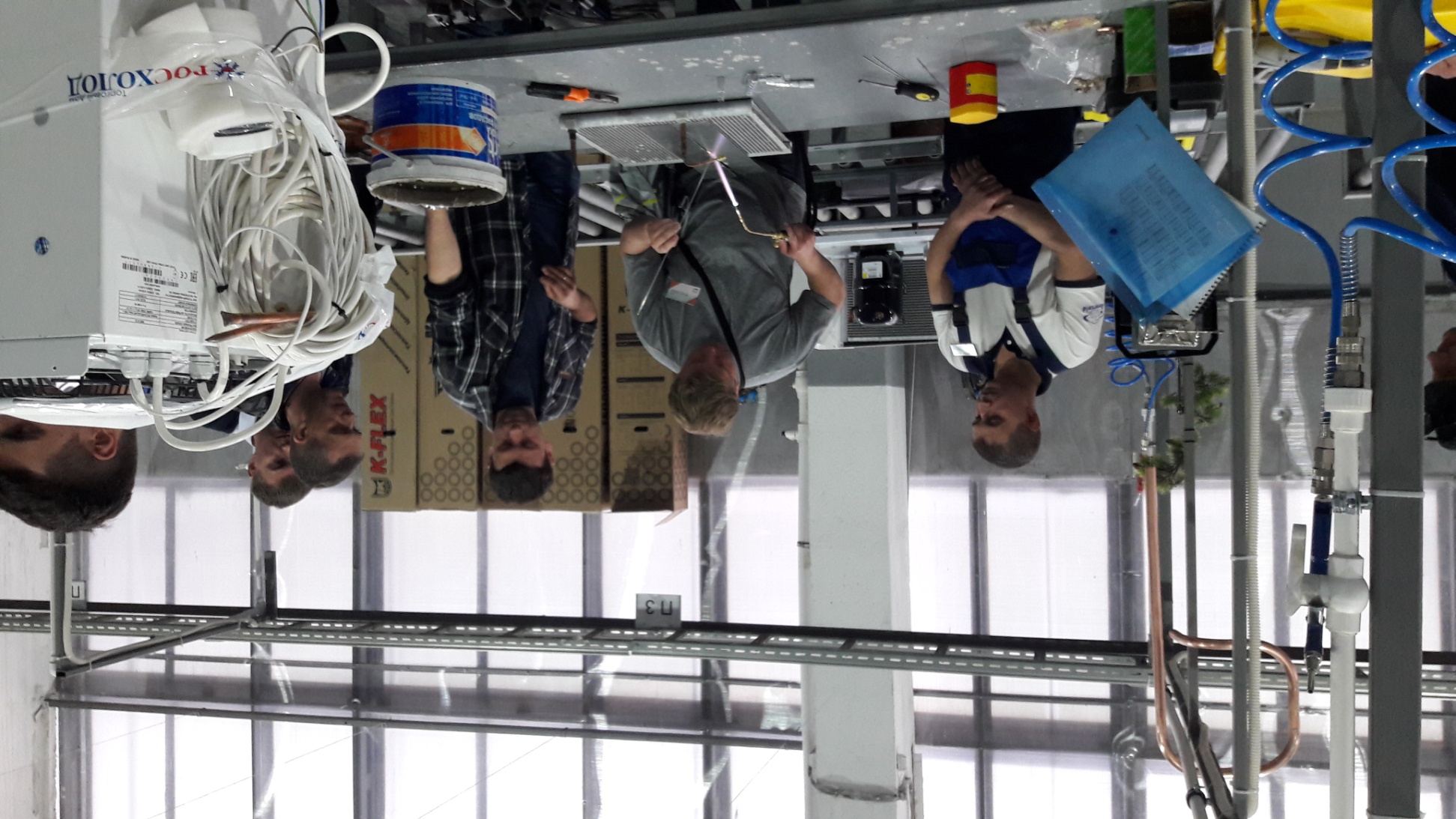 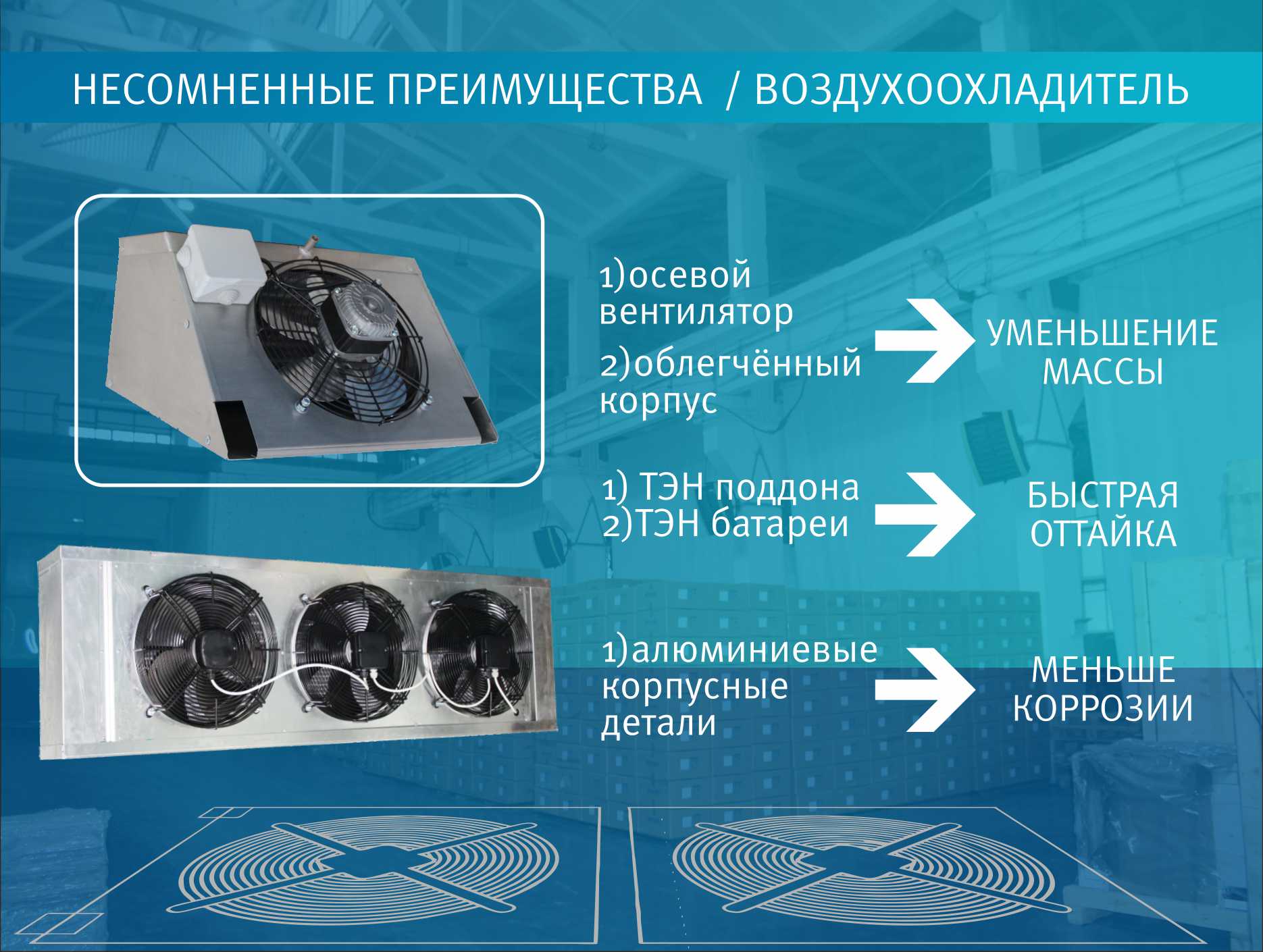 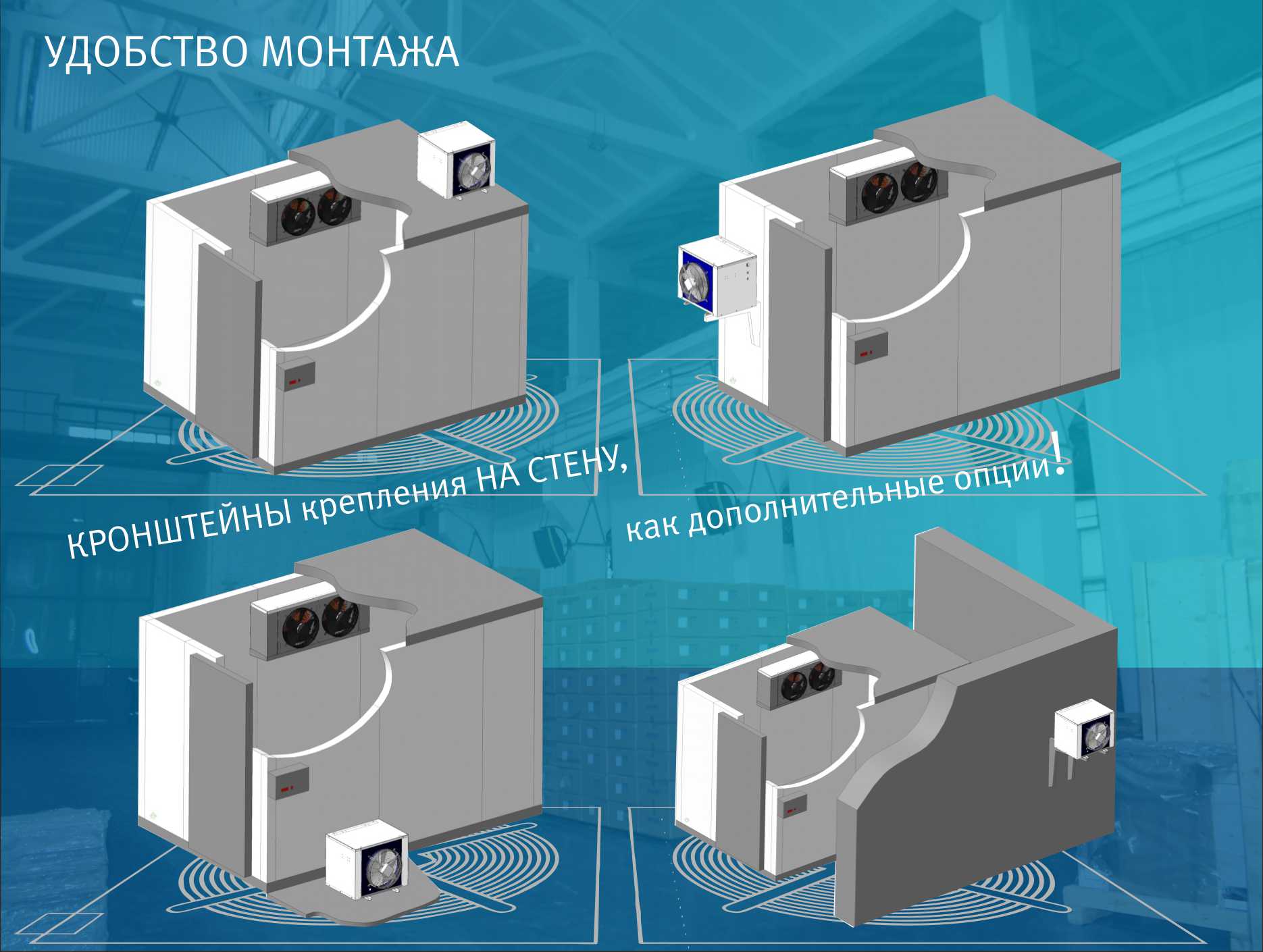 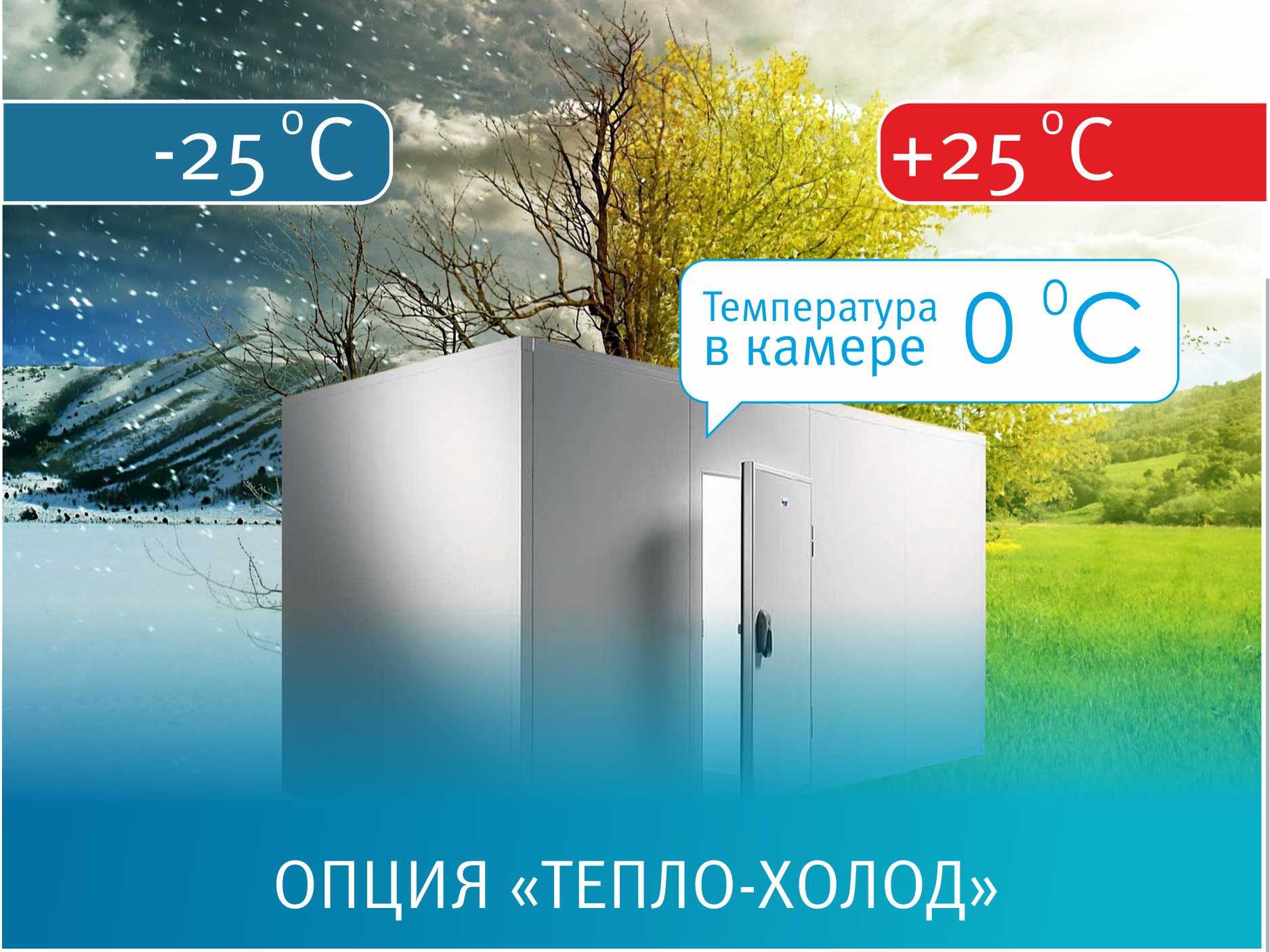 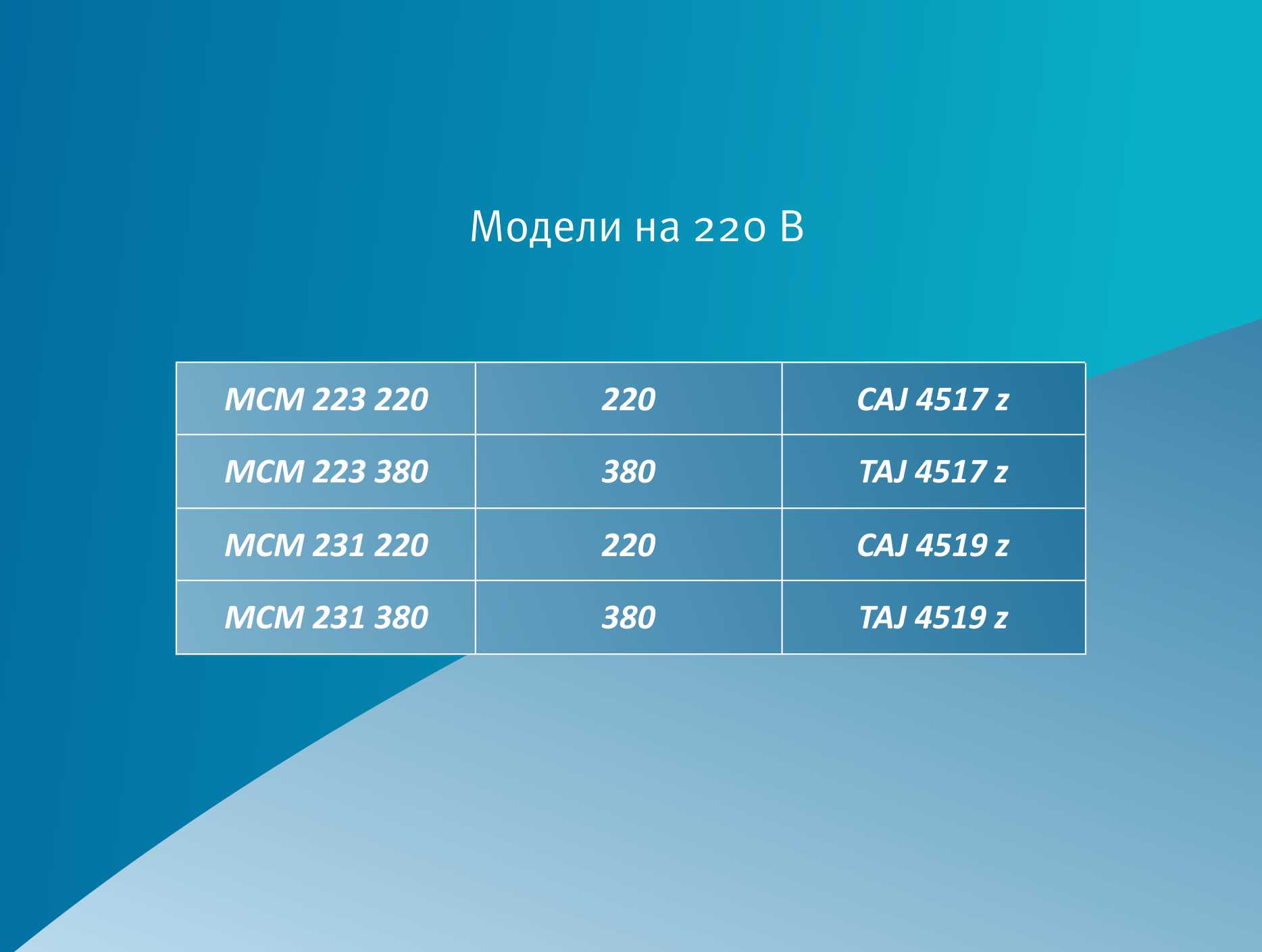